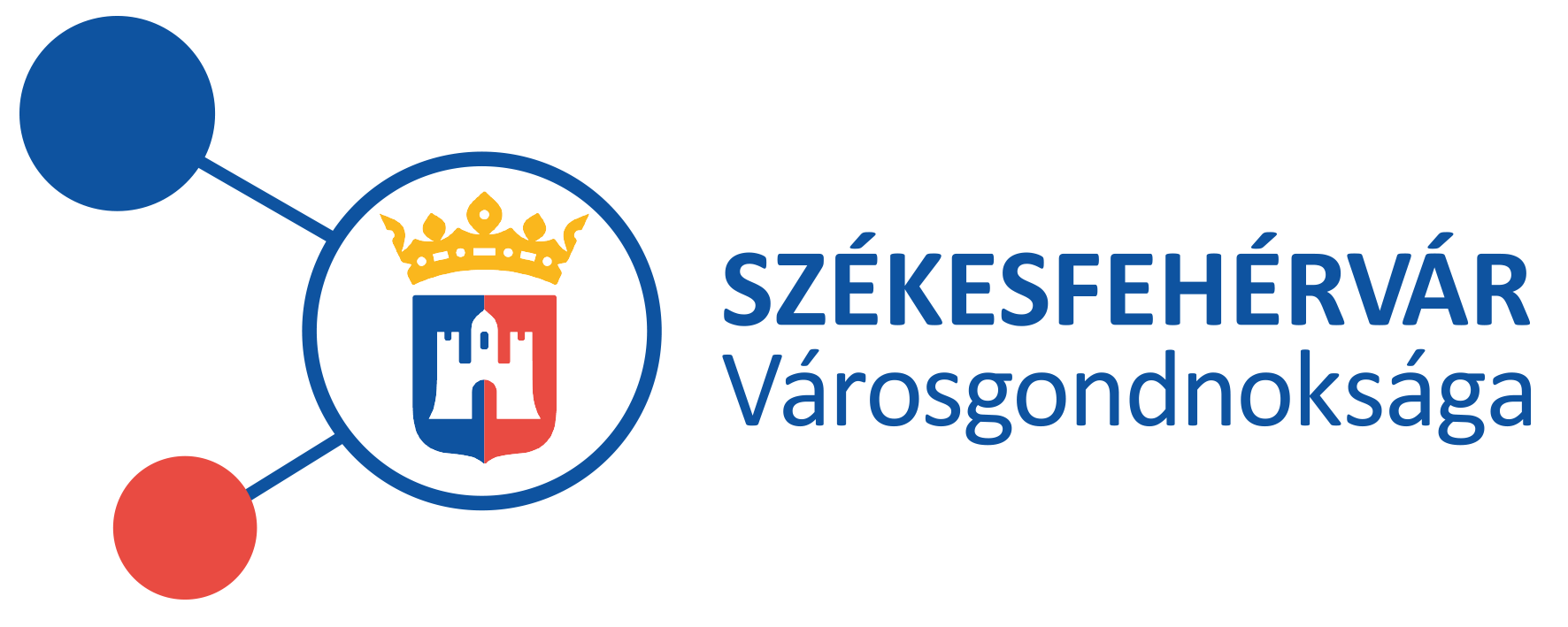 5 ÉVES BESZÁMOLÓ
a közfeladatok ellátásáról, vagyontárgyak üzemeltetéséről, továbbá közfeladatokkal kapcsolatos felújítási-beruházási feladatok elvégzéséről
2014-2018
Pénzügyi beszámoló
Önkormányzati támogatás 24.711.067 ezer Ft 
Értékesítésből származó bevétel 6.361.819 ezer Ft 
Összes költség 30.610.572 ezer Ft
Összes beruházás 7.657.427 ezer Ft
Ebből 5.234.873 ezer Ft a térítés nélkül átadott beruházás értéke, mely az Önkormányzat vagyonát közvetlenül vagy közvetetten növelte.
Vagyon változása
Az eredménytartaléknak köszönhetően a saját tőke 1,37 Mrd Ft-tal nőtt.       Önkormányzat vagyonának növekedése
Foglalkoztatottak létszáma
Az elmúlt 5 évben az átlagos állományi létszám 640 fő körül mozgott.
A munkaviszonyos és közfoglalkoztatott állomány arányában jelentős változás történt.
Üzemeltetési költség megoszlása
Szakmai beszámoló
Útfejlesztések és parkoló építés a város teljes területén 3.021 millió Ft értékben
1193 db új parkolóhely kialakítása
Útfejlesztés és parkoló építés
Parkolók
Útfelújítások
Járdaépítés- és felújítás
Pozsonyi út felújítás
255 millió Ft
Strand felújítás, élmény elemek építése
581 millió Ft
RAK III. ütem és Bregyó Sportcentrum tereprendezés
439 millió Ft
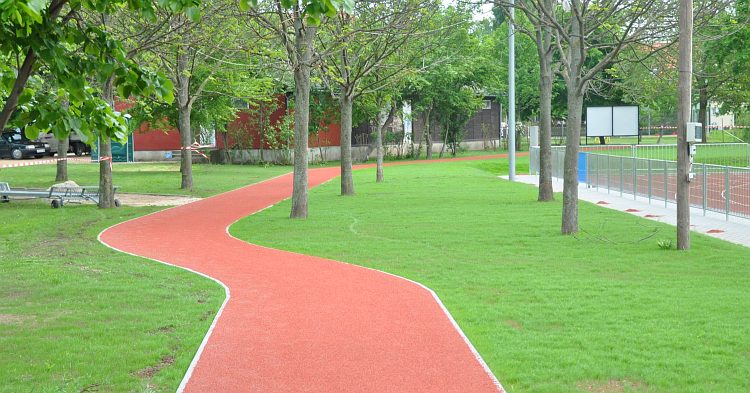 Bregyó sportpályafejlesztés
105 millió Ft
Takarodó úti MÁV műfüves centerpálya kialakítása
149 millió Ft
Túrózsáki szabadidőközpont
203 millió Ft
Feketehegyi Kultúrudvar – Közösségi tér
181 millió Ft
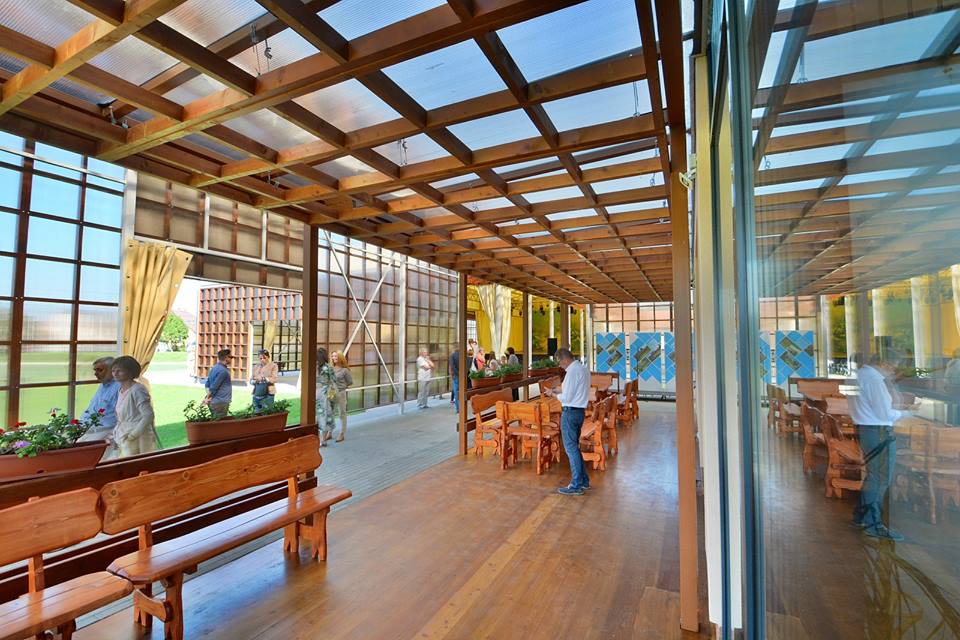 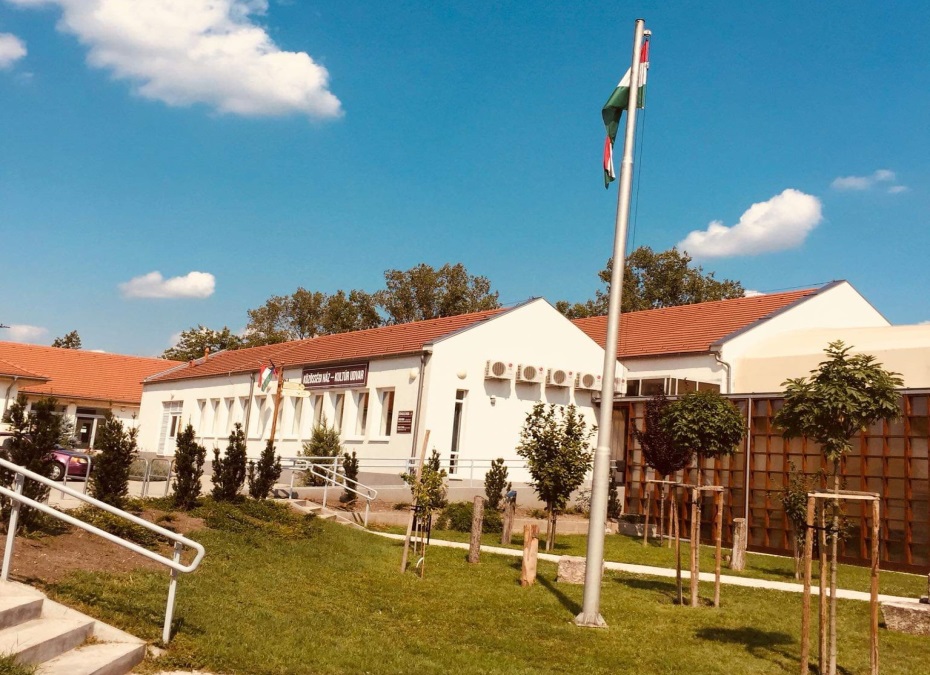 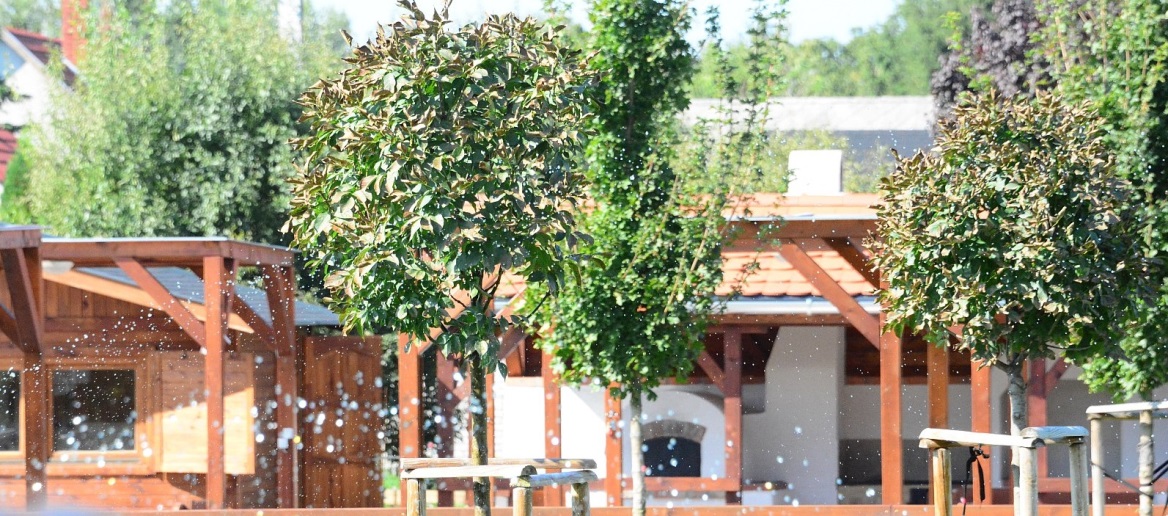 Országzászló-tér felújítása
260 millió Ft
Parképítések – Petőfi park, Halesz park, Királyok parkja
107 millió Ft
Petőfi park - szökőkút
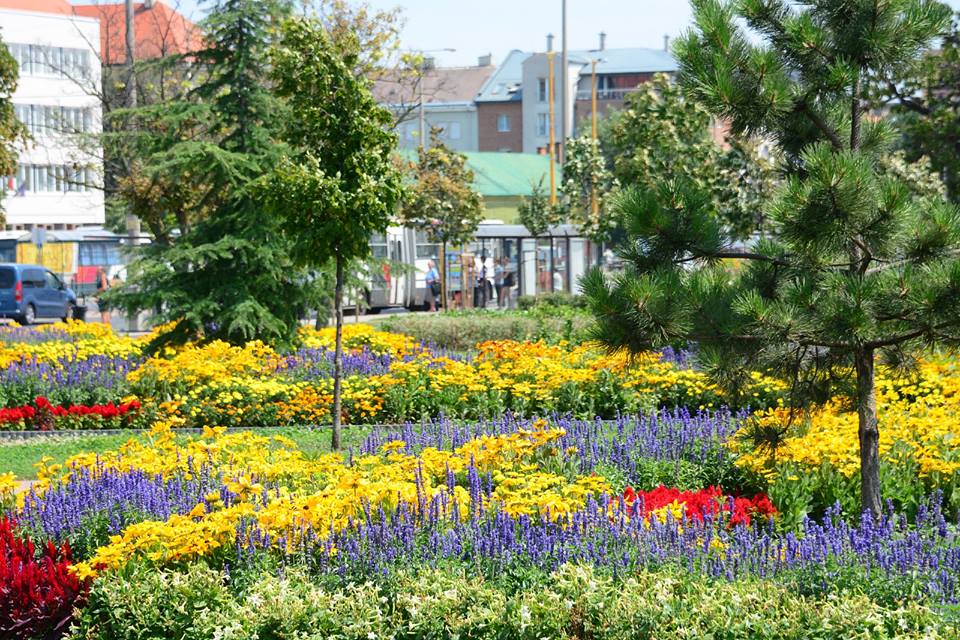 Fatelepítés és fasorfenntartás
41 millió Ft
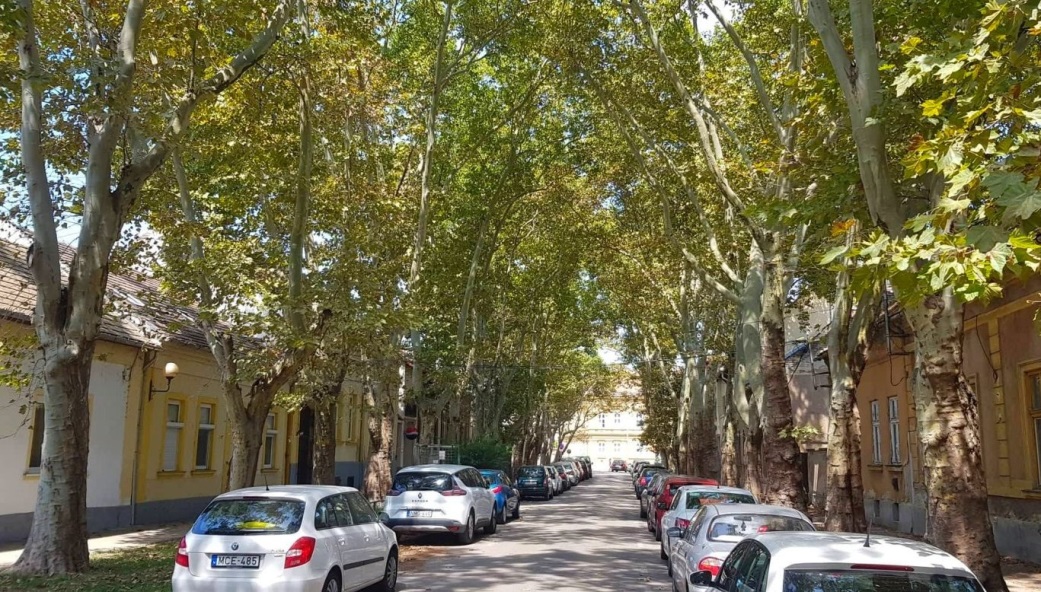 Játszóterek létesítése, felújítása
Halesz park vár és babahinta létesítés: 27 millió Ft
Játszóterek ütéscsillapító burkolatának cseréje: 65 millió Ft
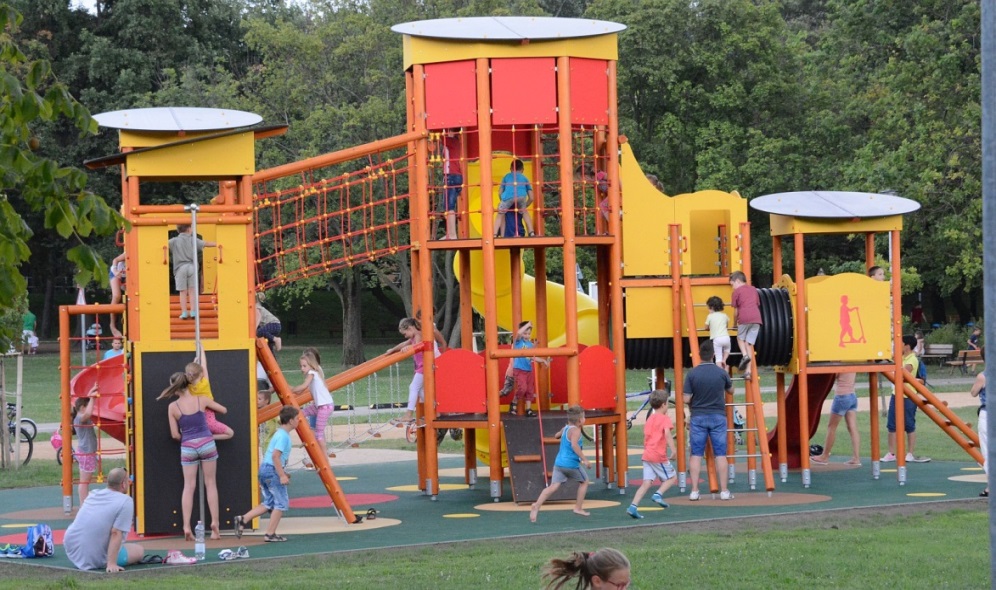 Halesz park
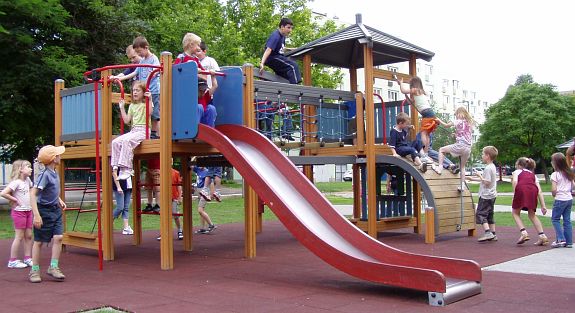 Új parcellák kialakítása a Béla úti temetőben
144 millió Ft
Száraz szórásos parcella kialakítása
Reklámfelülettel ellátott buszvárók cseréje
61 millió Ft
95 db buszváró kihelyezés
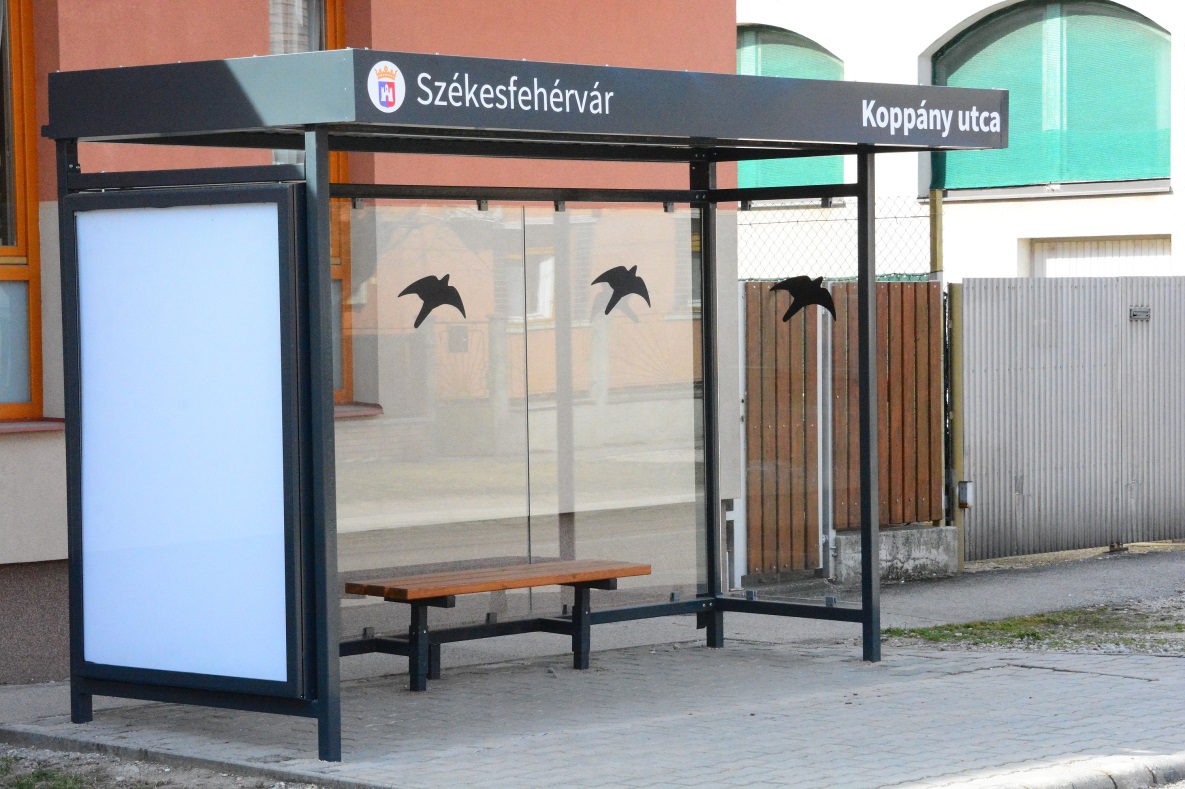 Parkoló rendszer és automaták felújítása
47,7 millió Ft
Rendszám alapú, NFC start-stop parkoló rendszer
Az Integrált Parkolási Rendszer áttekintő ábrája
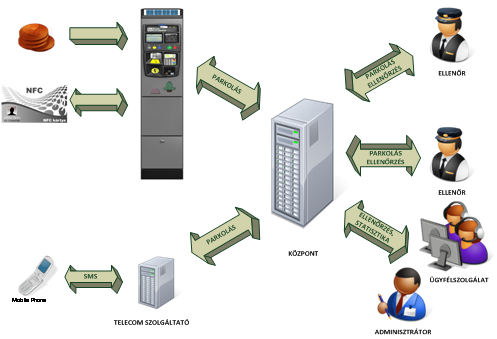 Városi közintézmények felújítása
Ybl program 336 millió Ft
 Képes program 136 millió Ft
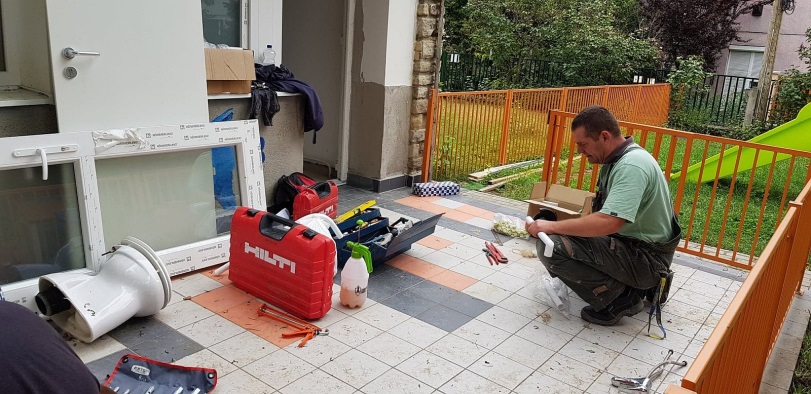 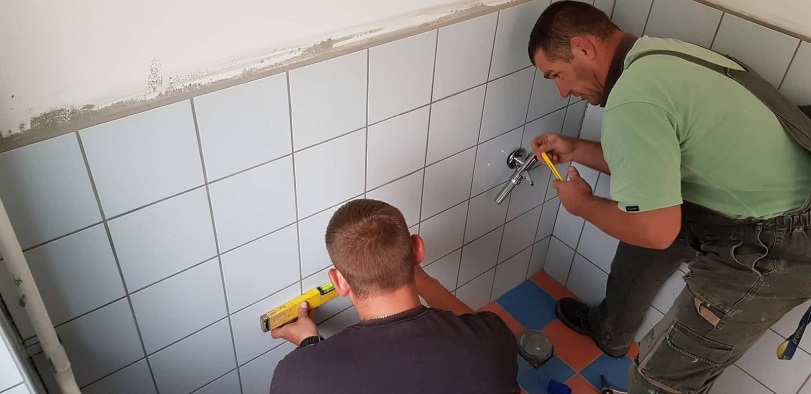 Ingatlan fejlesztés és eszközbeszerzés
42 db tehergépjármű beszerzése 236,2 millió Ft
Berényi út 15 és 17. szám alatti ingatlanok megvásárlása és felújítása 98,5 millió Ft
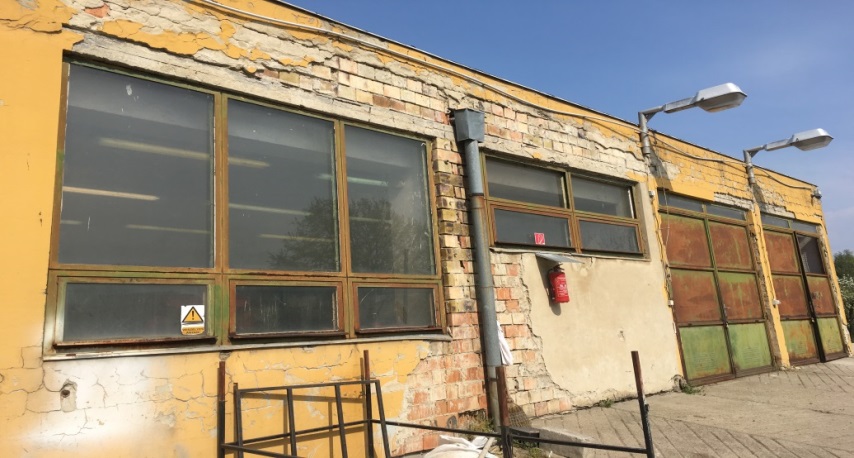 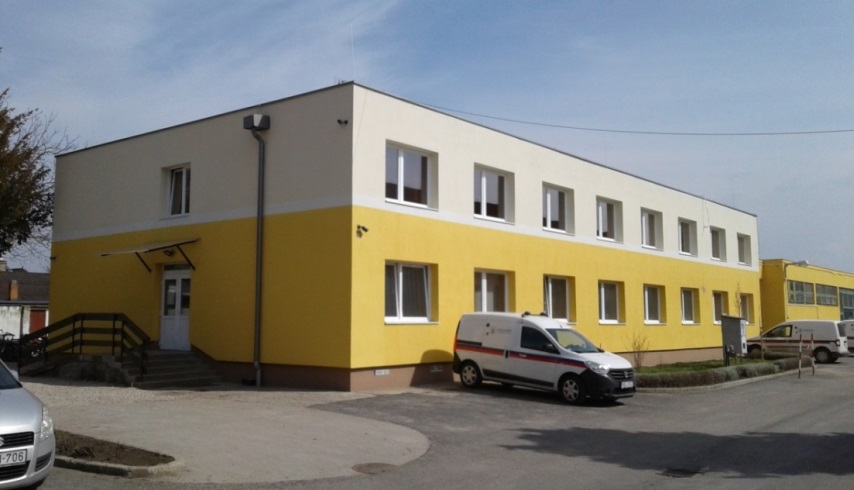 Ingatlan fejlesztés és eszközbeszerzés
13 db munkagép beszerzése 169 millió Ft 
1 db NRG Car elektromos gépjármű 10 millió Ft
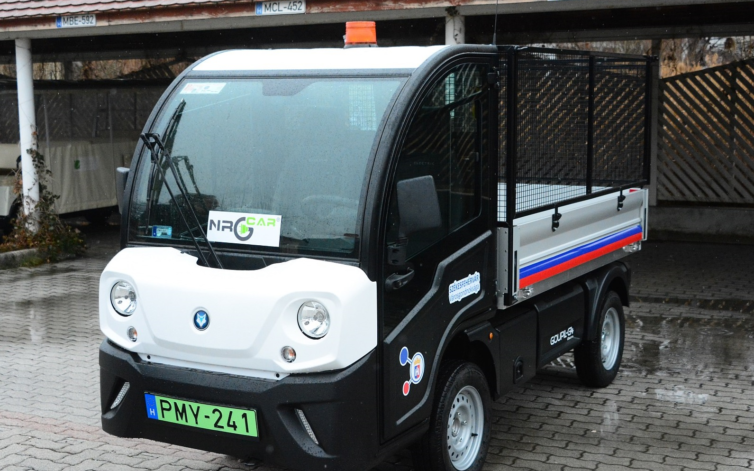 Parkfenntartás
3.700.000 m2 gondozott zöldfelület
 Fűnyírás gyakorisága: 6-8 helyett 12-14 alkalom
 3036 db fa és örökzöld telepítése
 854.711 db egy- és kétnyári növény ültetése
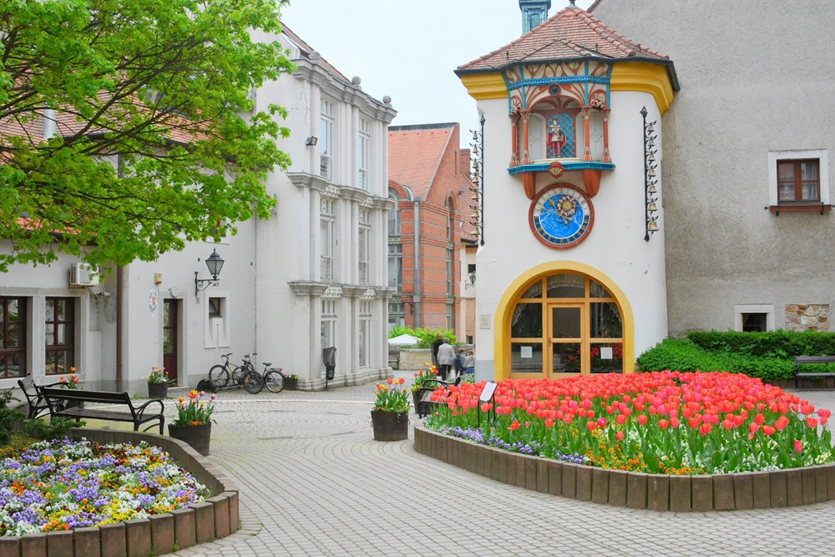 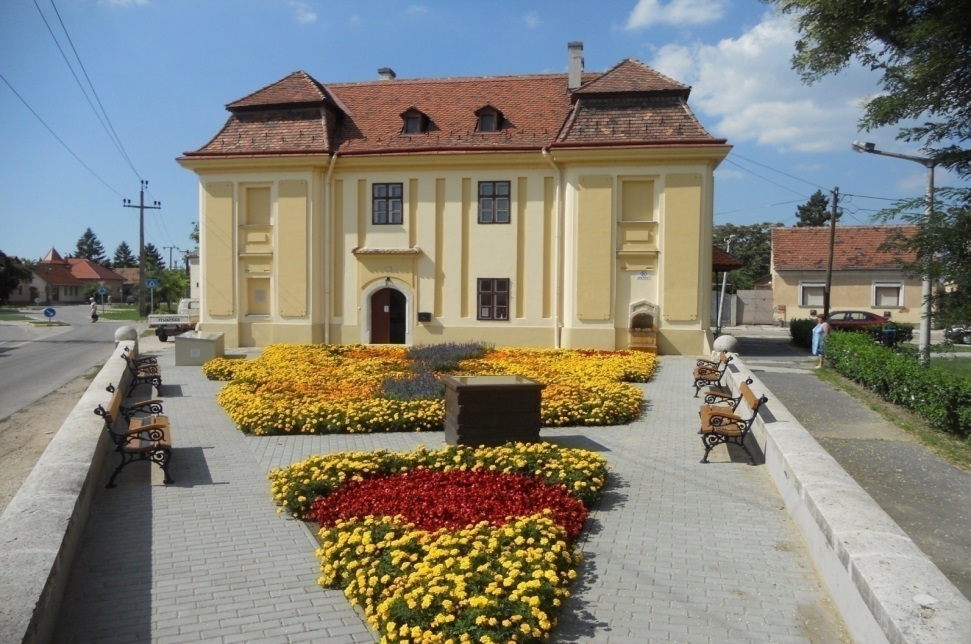 Parkfenntartás
Városszépítő akciónk keretében 5  év alatt 390.329 db egynyári és évelő növényt osztottunk szét a közintézmények, társasházak és városlakók között.
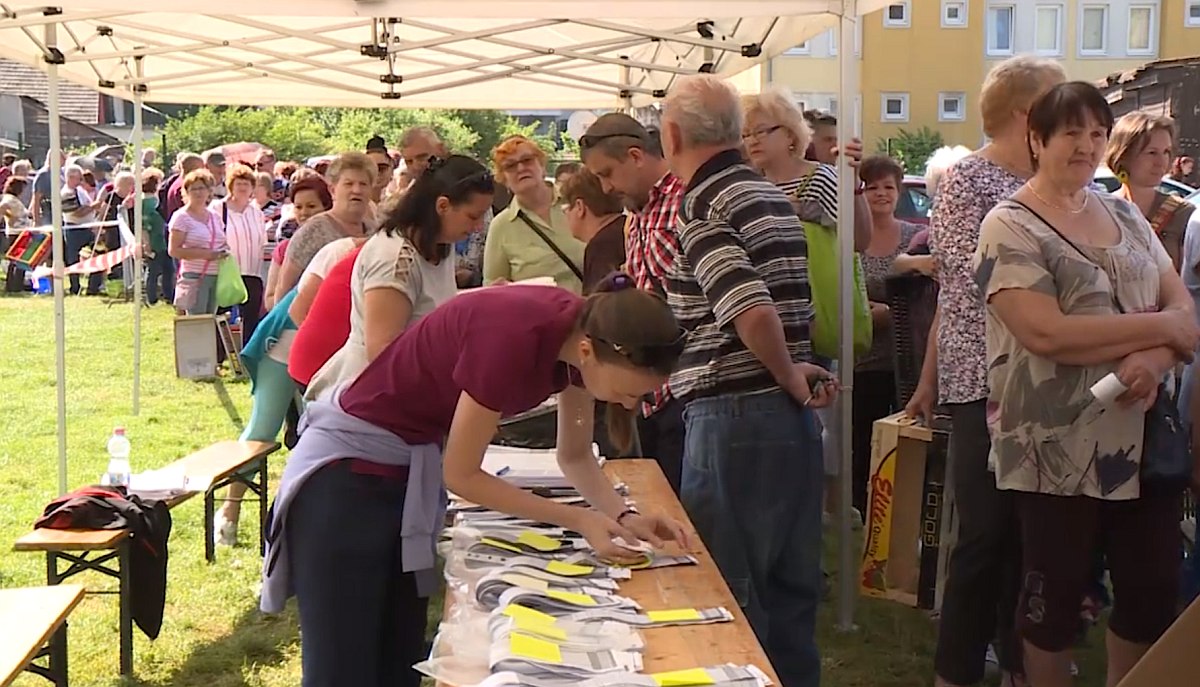 Elismerések és díjak
Fővédnöki díj a „Virágos Magyarországért” környezetszépítő versenyen – 2014.
Különdíj a „Virágos Magyarországért” környezetszépítő versenyen – 2015.
„Év települése” díj – 2016.
Miniszterelnöki díj a város kertészeti fejlesztéseinek és a zöldfelületek kiváló minőségének, változatosságának és kreatív megvalósításának elismeréséül – 2017.
Jubileumi díj az elmúlt 25 év „Virágos Magyarországért” versenyen való részvételéért és az ott elért kiemelkedő teljesítményért – 2018.
Az országos versenyeken elért teljesítményeink elismeréseként 2019. évben a magyarországi nagyvárosok közül elsőként Székesfehérvárt hívták meg a Communities in Bloom virágos világversenyre.
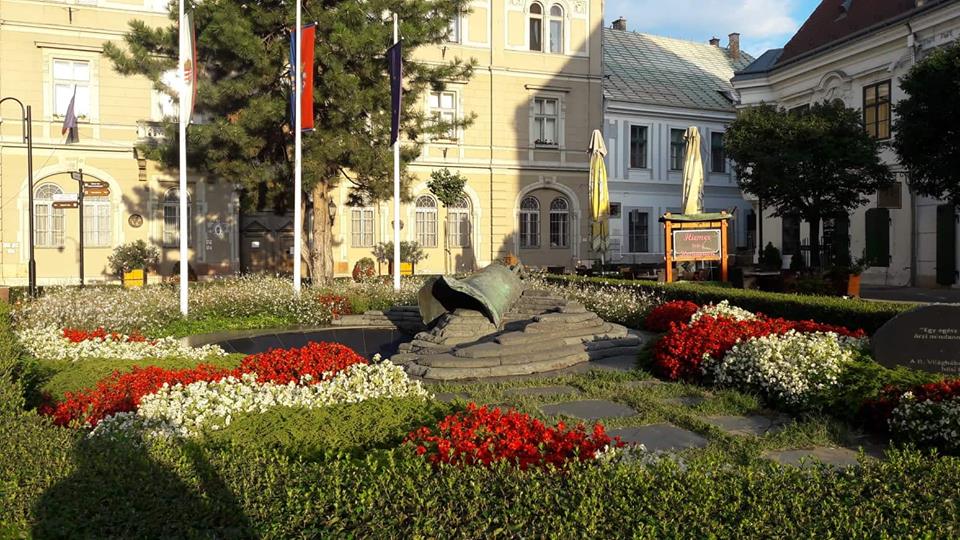 „Mesés kiskertek”
A kertépítő verseny 2018-ban 23 óvoda közreműködésével került megrendezésre.
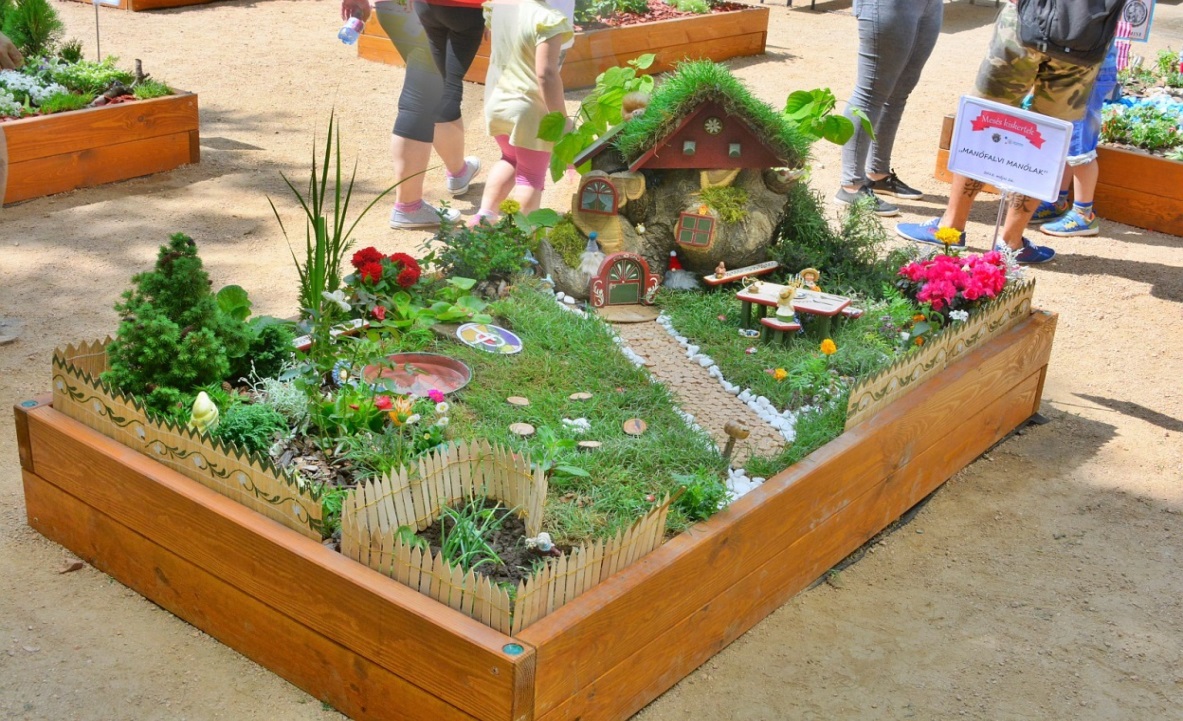 A nyertes alkotás – Manófalvi Manólak
Városi karbantartás
2141 db közterületi pad javítása, felújítása
374 db új közterületi pad kihelyezése
11 db új játszótér létesítése
299 db játszóeszköz kihelyezése
28 db kondi és fitneszpark létesítése
Települési hulladékok kezelése, köztisztasági tevékenység
1.773.190 kg közterületen összegyűjtött hulladék
171.080 kg illegális hulladék elszállítása
1.250.070 kg úttisztításból származó hulladék, melyből a seprőgépekkel gyűjtött mennyiség 1.162.130 kg volt.
Seprőgép által 1 km megtételére jutó összegyűjtött hulladék mennyisége a vizsgált időszakban (kg/km)
Egyéb elvégzett közszolgáltatási feladatok
Útburkolat javítás során 5795 db kátyújavítás
392 db vízkárral kapcsolatos hibaelhárítás
Vízfolyás és árokprofilozás során 20.000 m3 kitermelt anyagmennyiség
1949 db közterületi lámpatest cseréje
KÖSZÖNÖM A FIGYELMET!